Технология
ИЗГОТОВЛЕНИЯ ОРИГАМИ МАШИНЫ
Презентацию подготовили Сёмин Серафим и Маргарита (мама)
1. Берём лист бумаги
2. Складываем его вдоль пополам
3. Сгибаем поочередно уголки получившегося прямоугольника
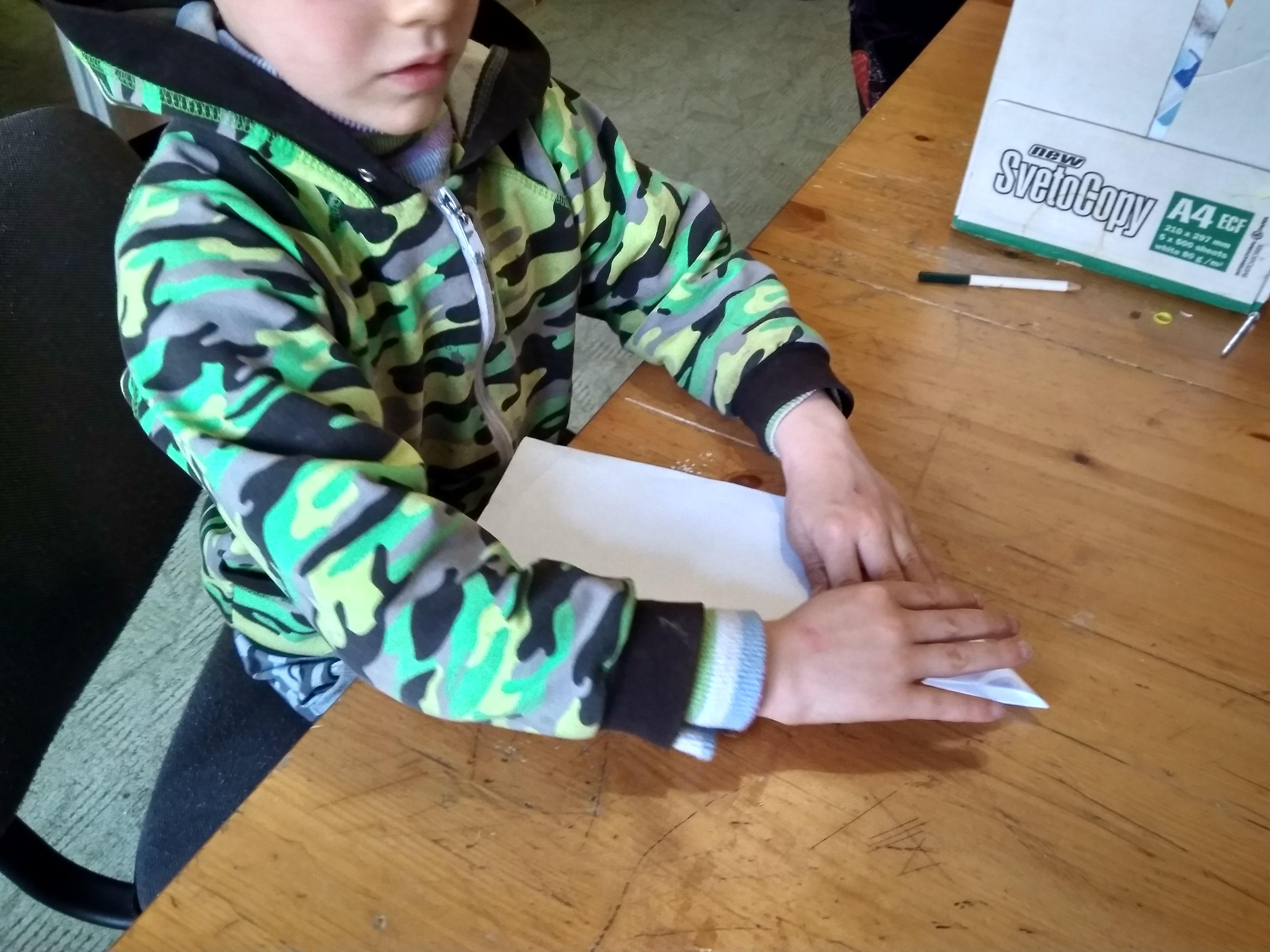 4. Затем по линиям сгиба складываем бумагу внутрь так, чтобы получился треугольник
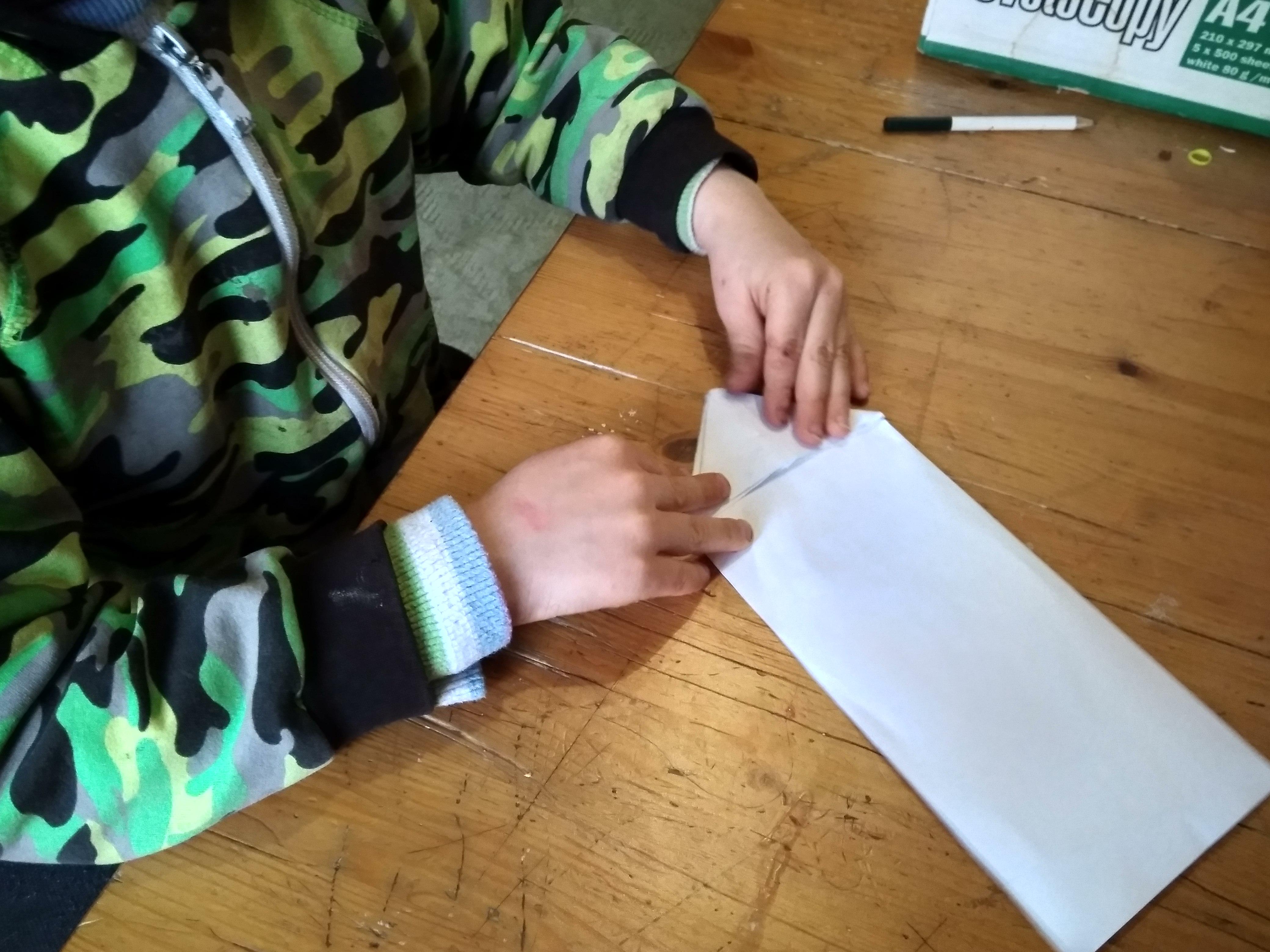 5. Проделываем то же самое с другой стороны прямоугольника
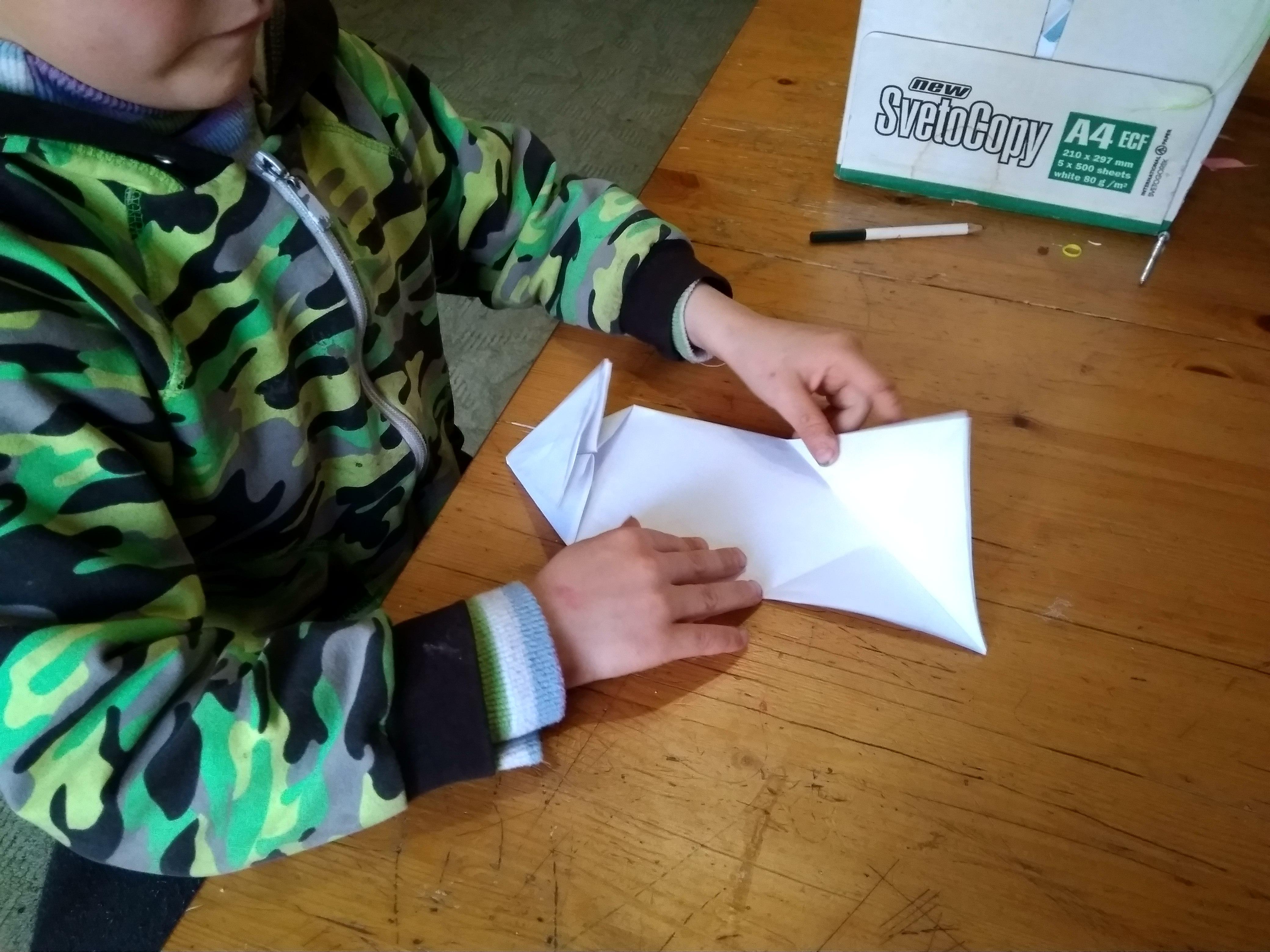 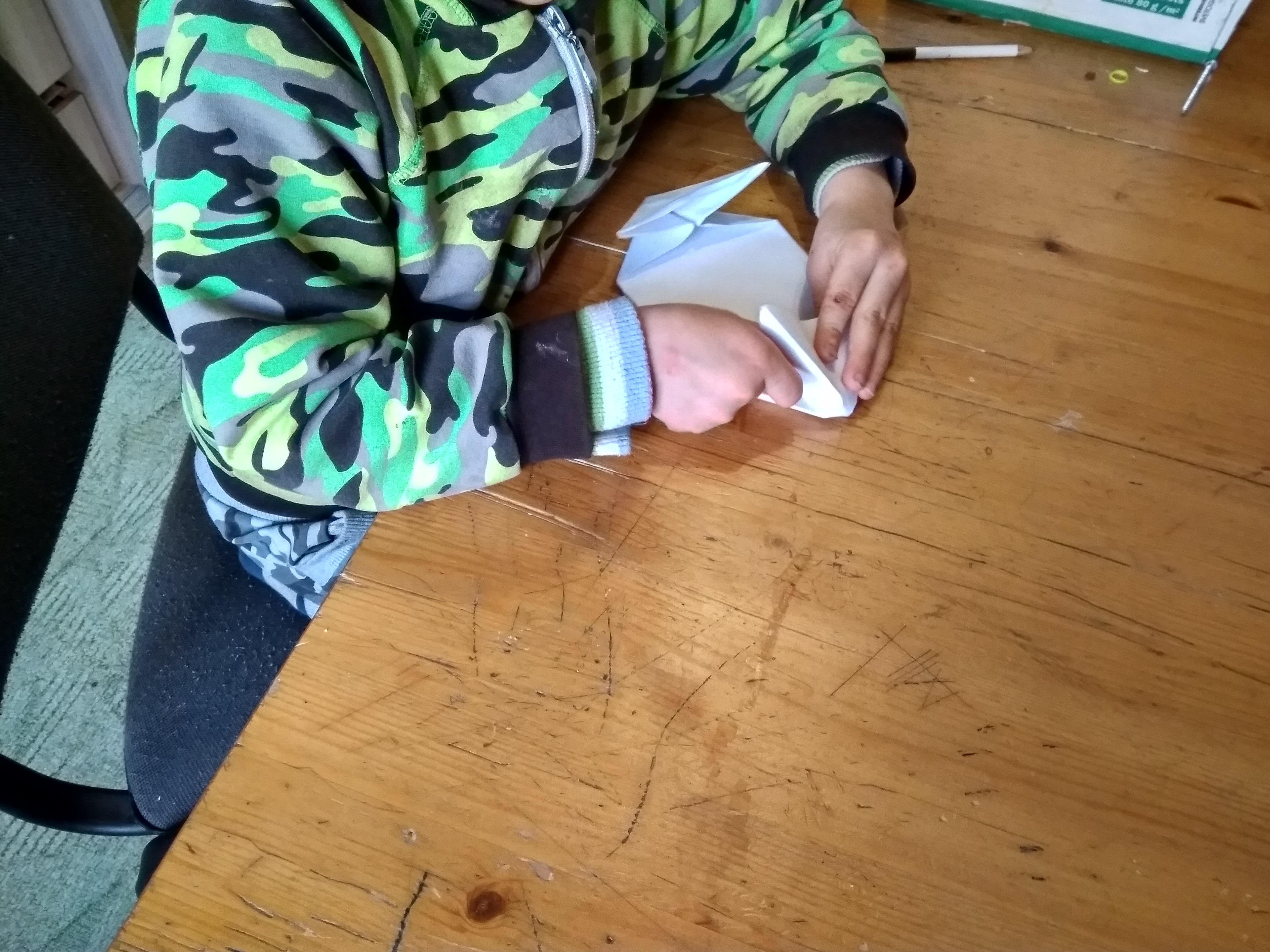 6. У получившейся фигуры сгибаем одну сторону тонкой полоской
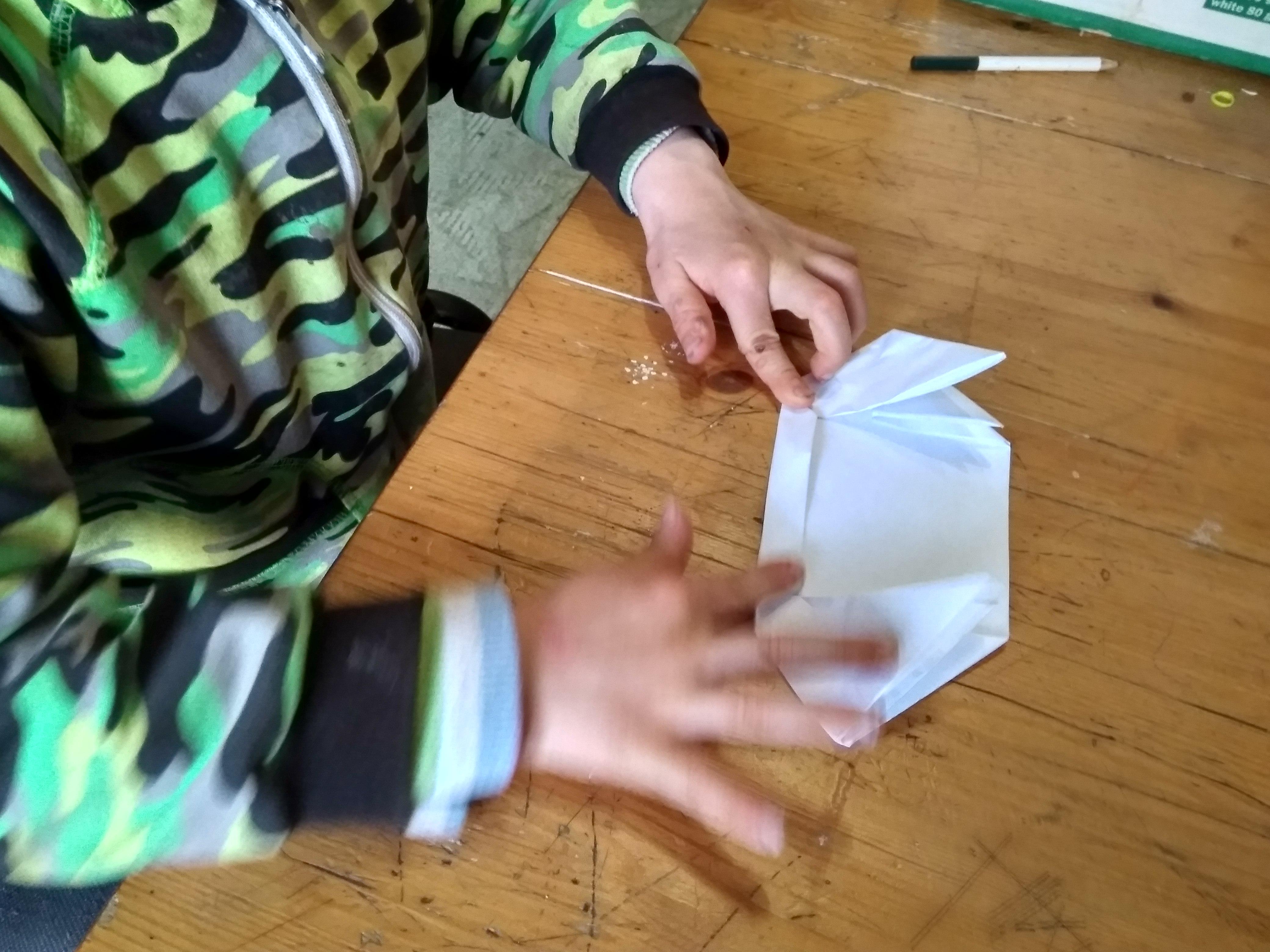 7. Проделываем те же шаги с другой стороны
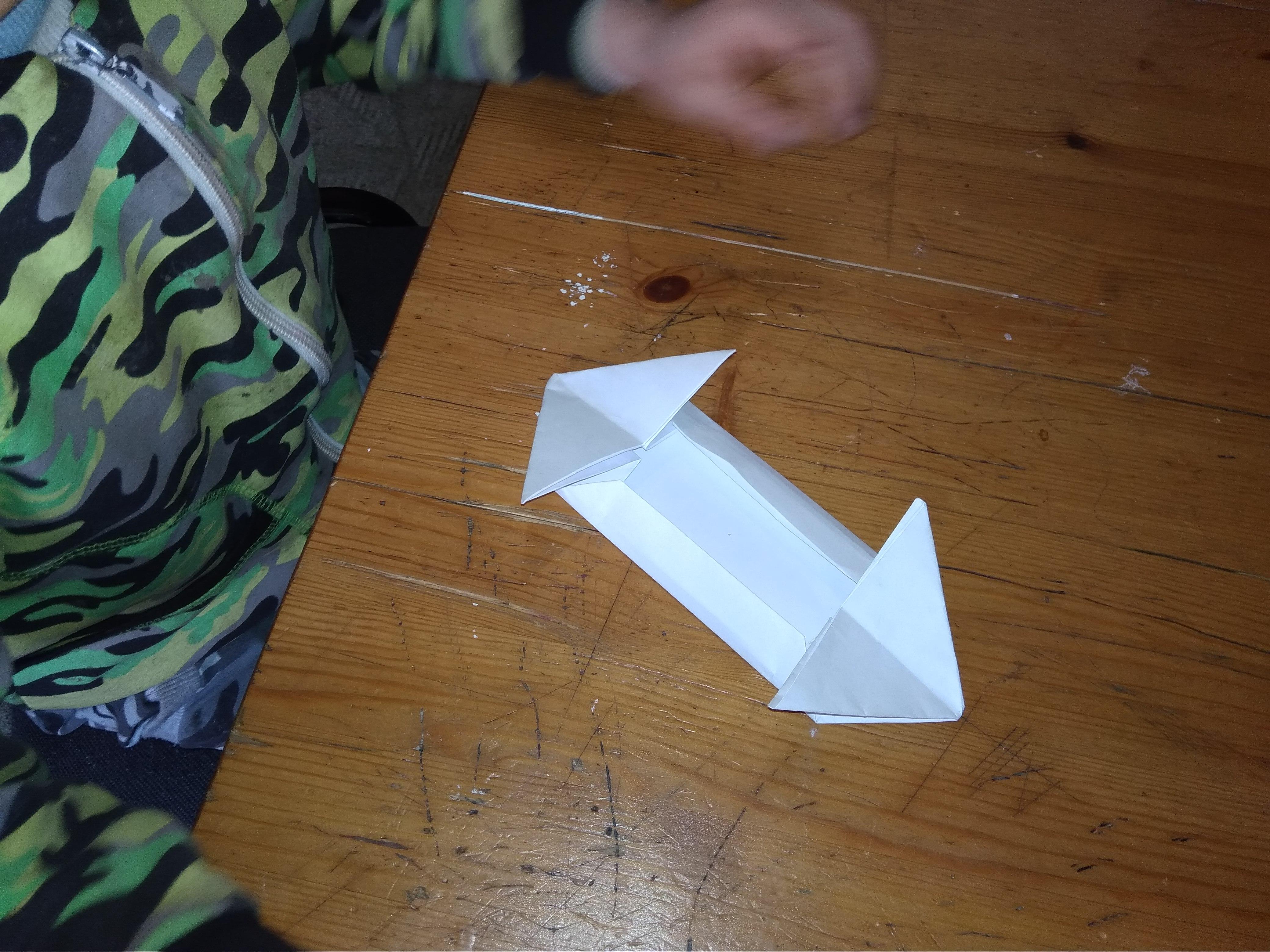 8. У треугольника сгибаем обе стороны.
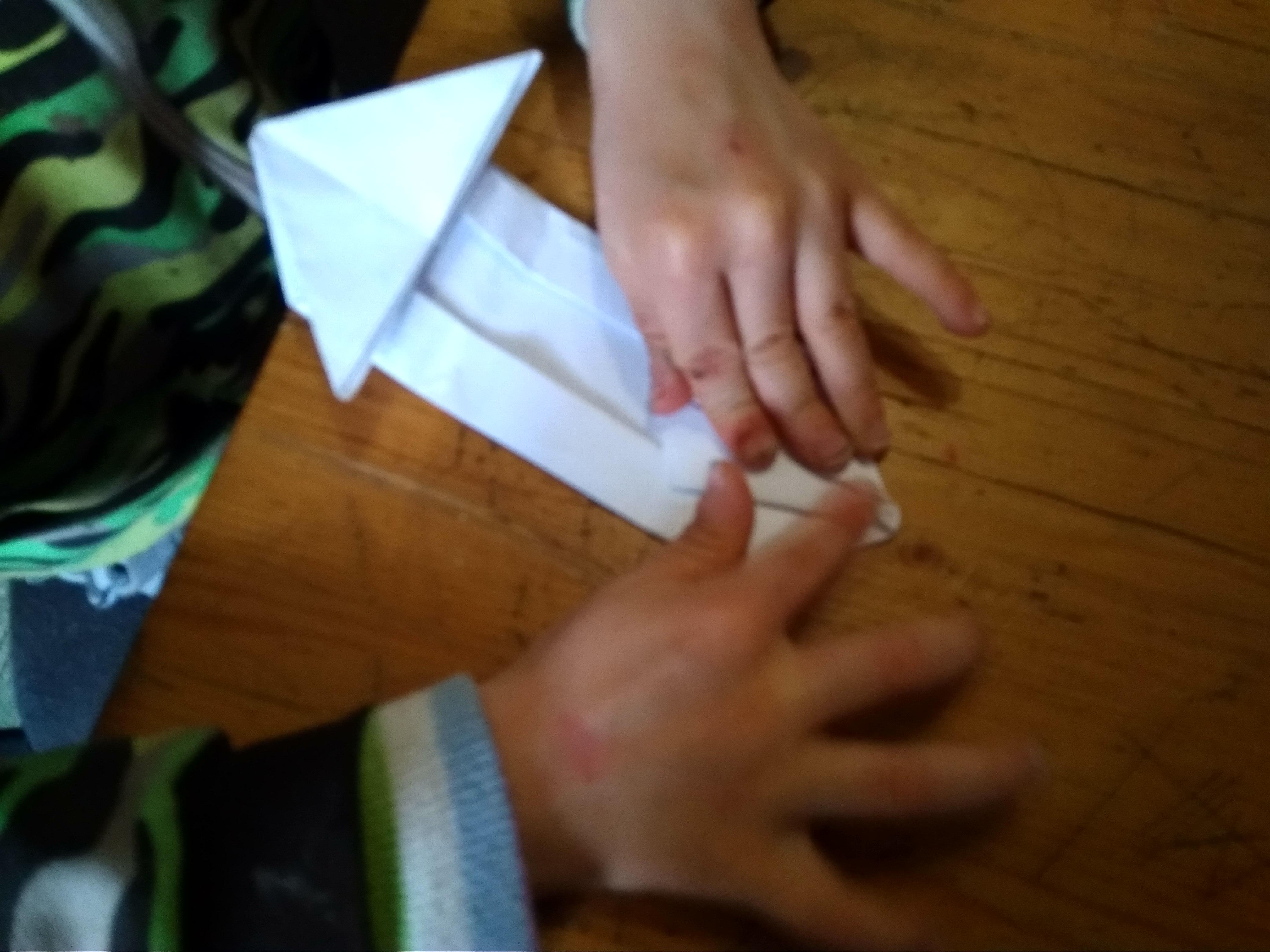 9. Складываем один уголок машины на другой, но чуть ниже, так чтобы сложенные уголки вошли внутрь
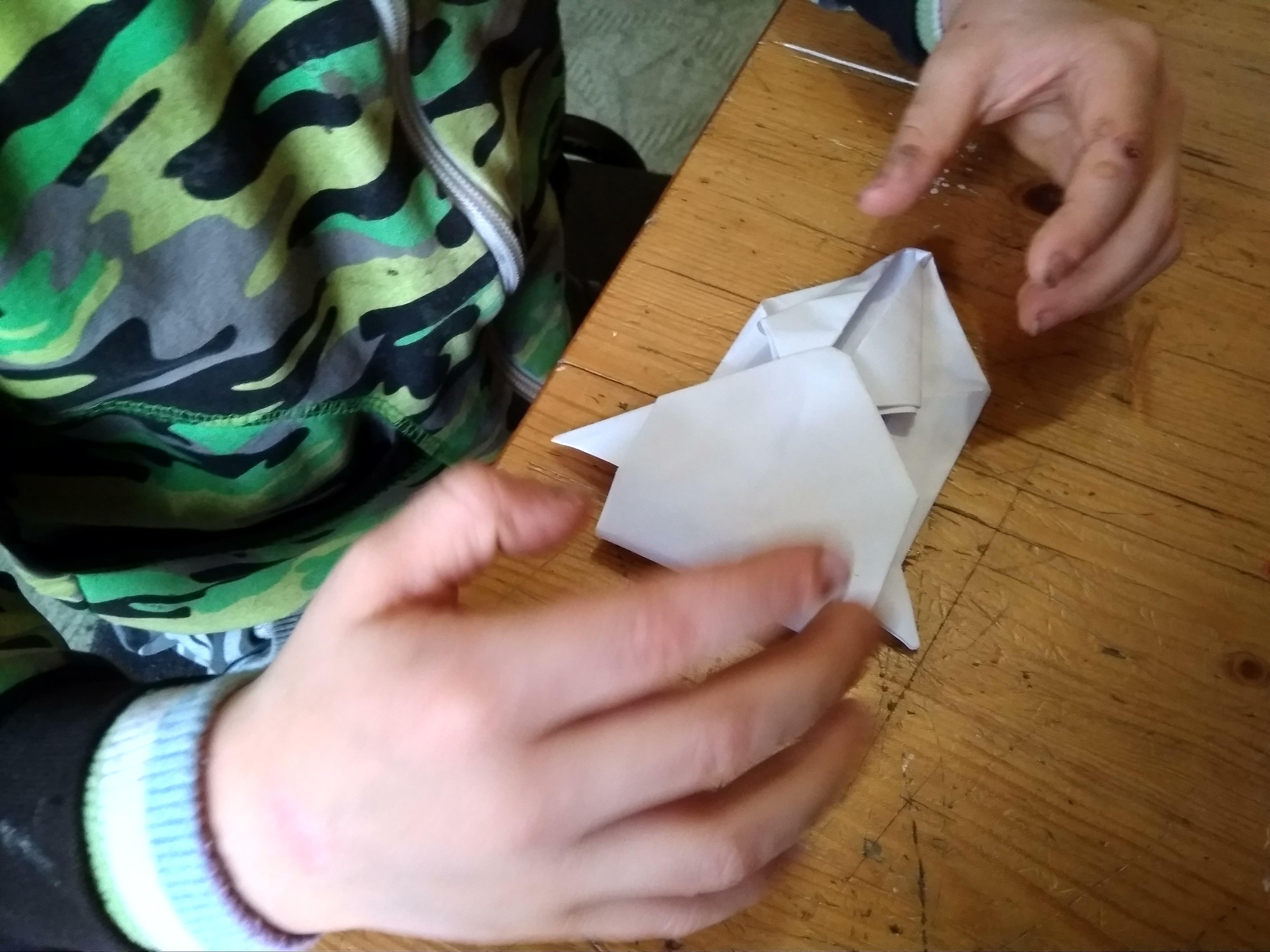 10. Теперь сгибаем заднюю панель автомобиля и крылья. Скоростной автомобиль готов!
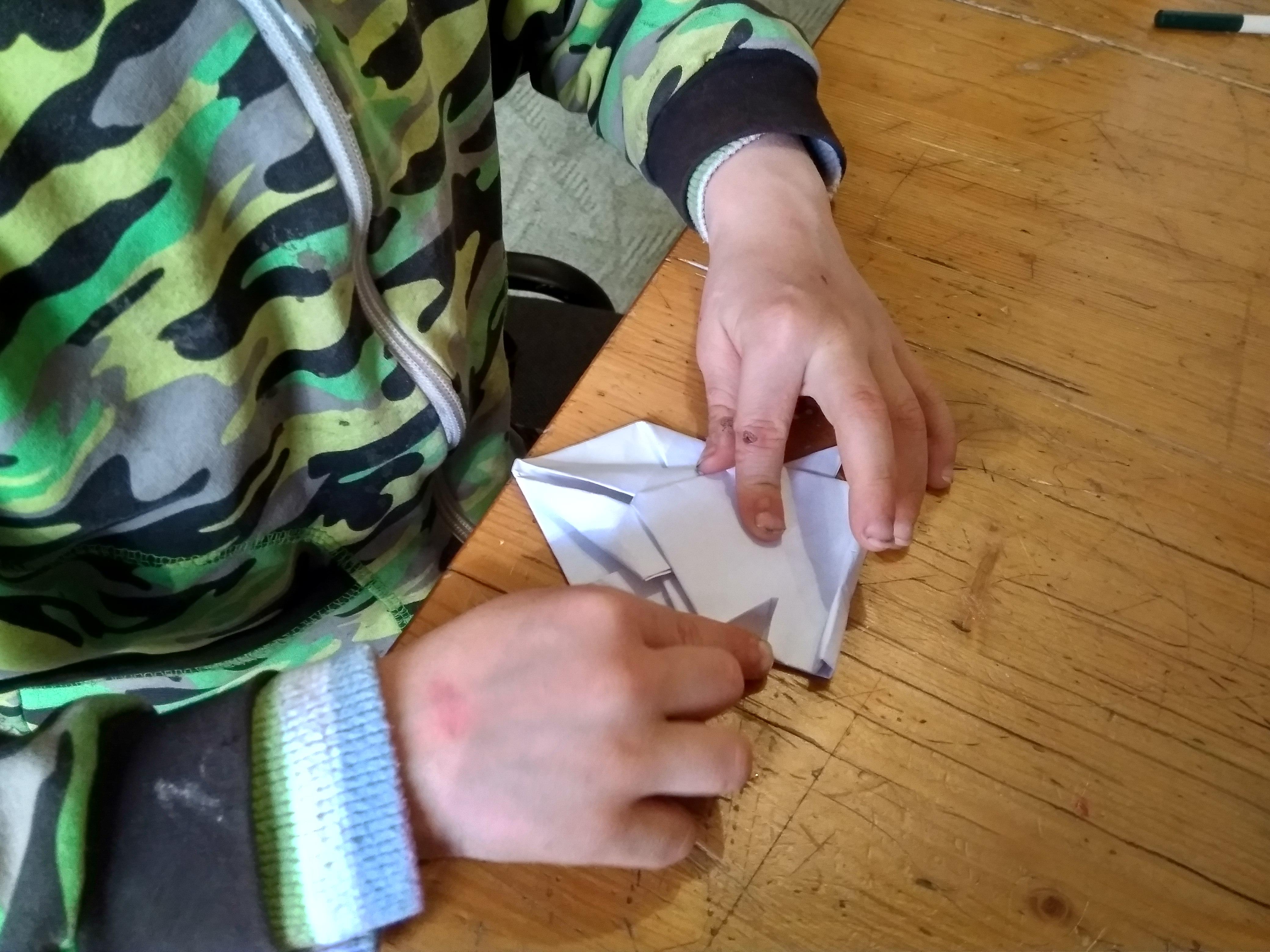 Другие наши работы: Беззубик и зайка с морковкой
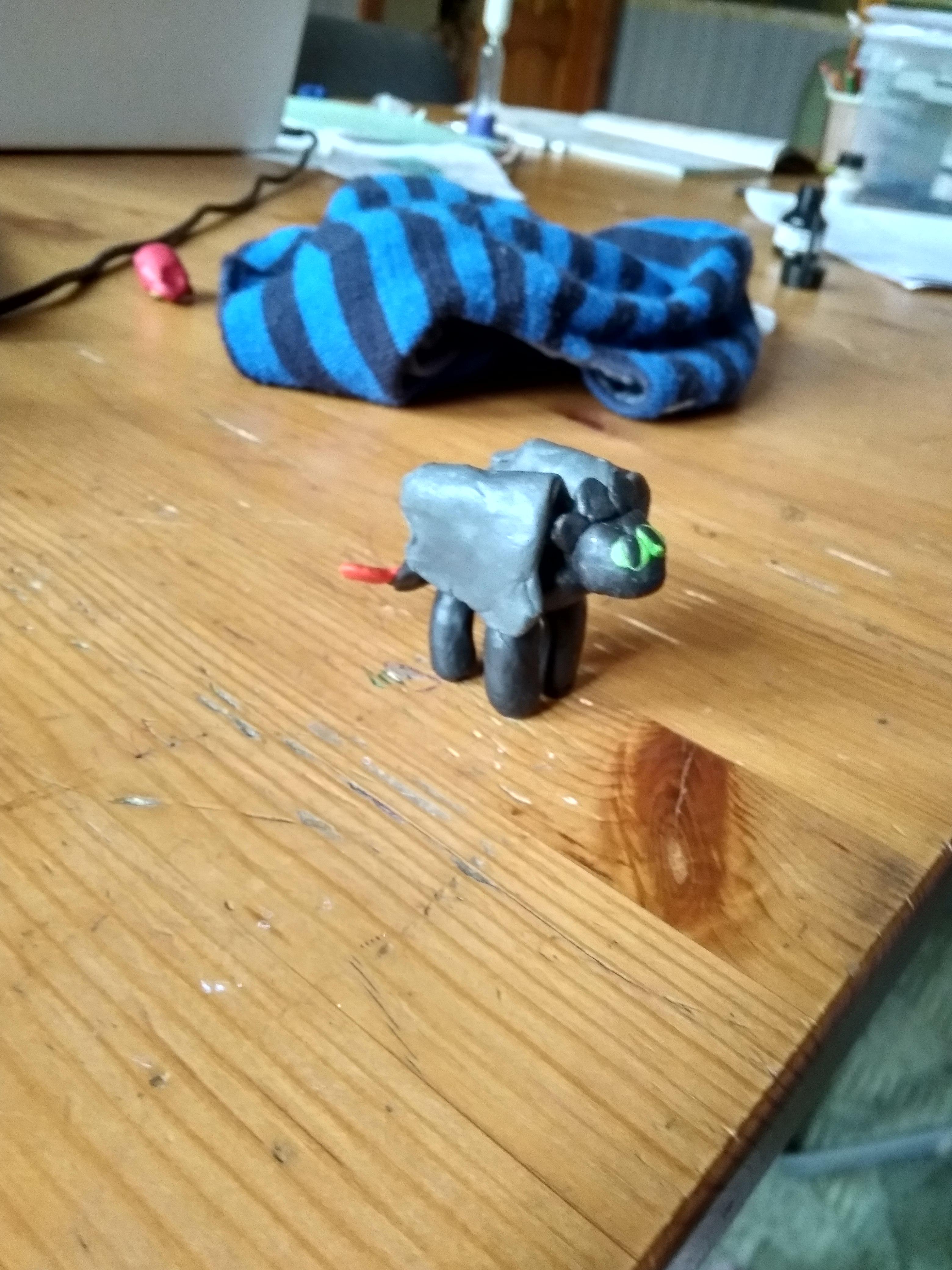 Космонавт
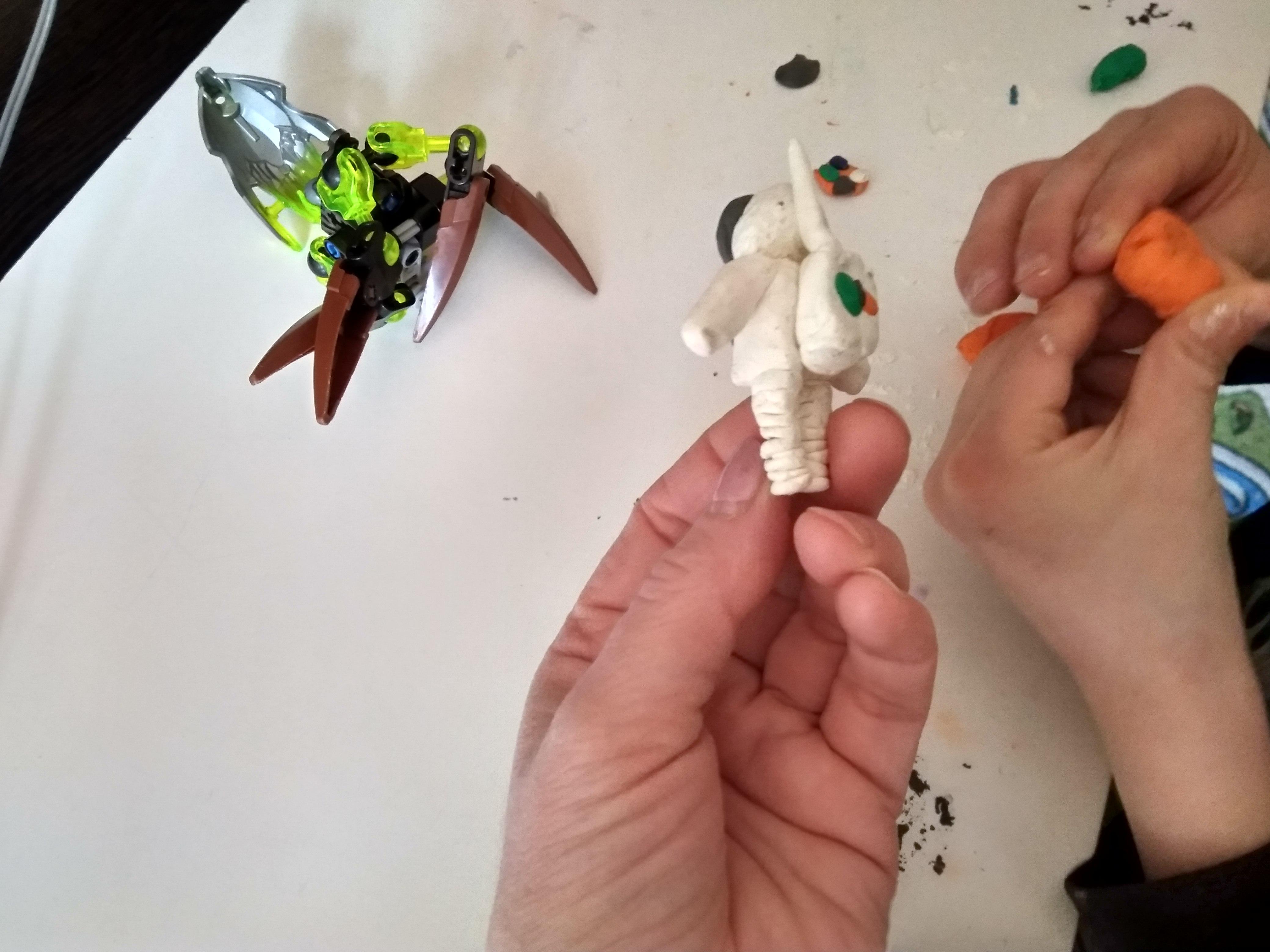 Башня – крепость и цыпленок
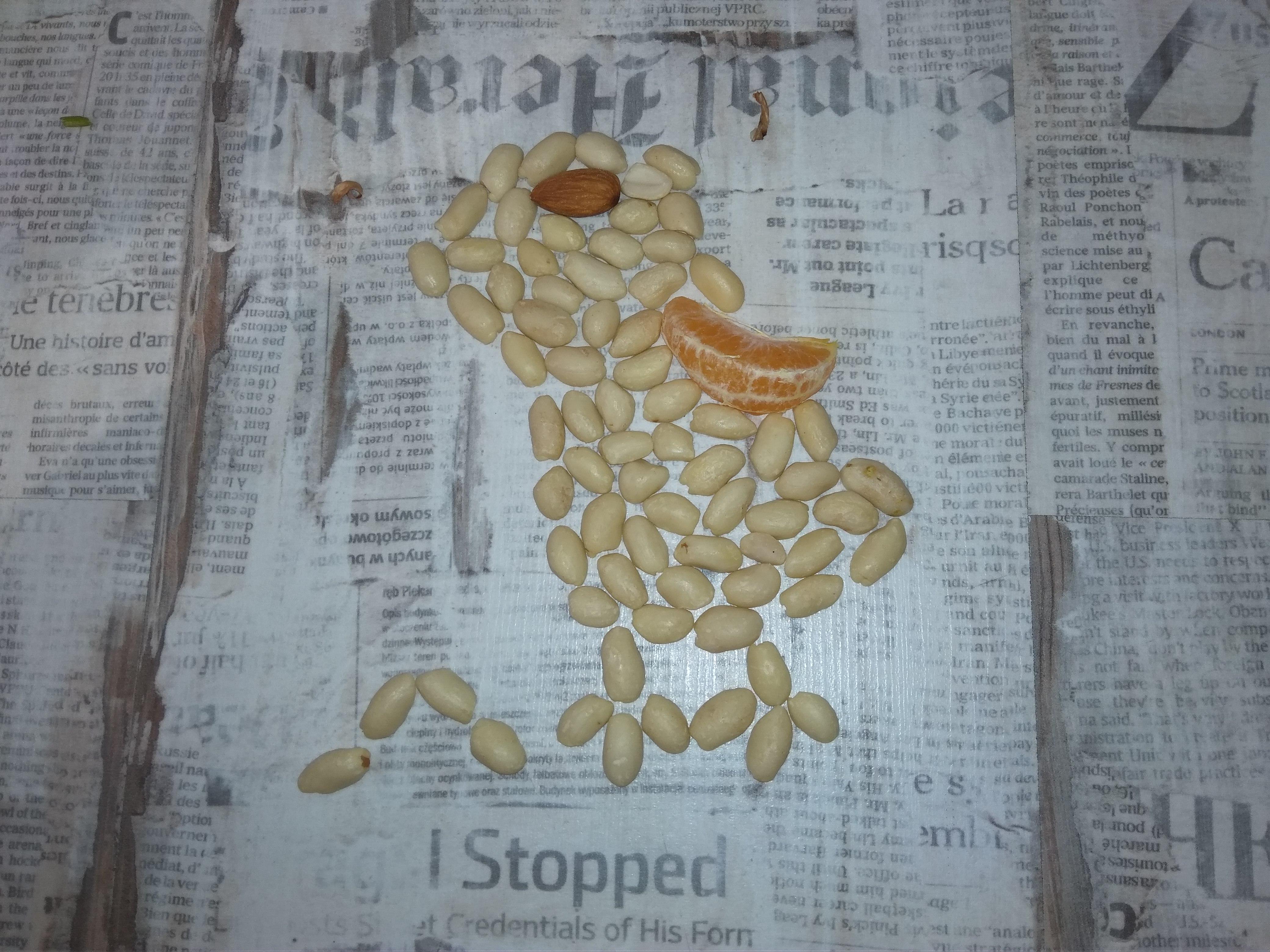 Текстильное сердечко для мамы на 8 марта
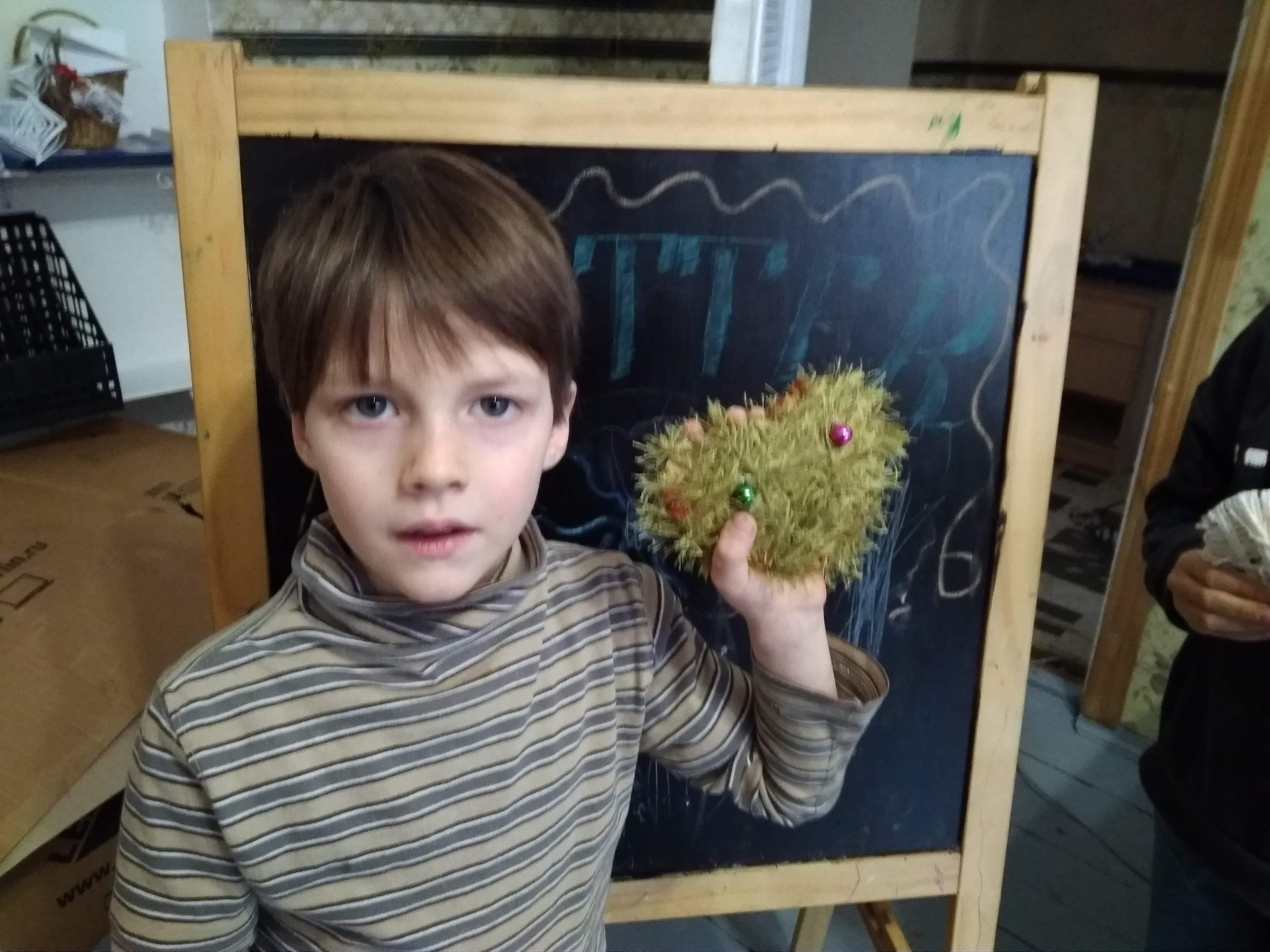 Открытки «Ёлочки» на новый год
Благодарим за внимание